Name：＿＿＿＿＿＿＿＿＿＿＿＿＿＿
Unit 9 – Who are you?
Worksheet
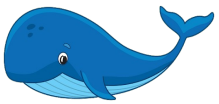 I see something round and pink  　　　		　まるい　　ぴんく



I see something long and green  
 　　　		　  ながい　 みどり


I see something red and white 
　　　		　  あか　　 しろ


I see something small and yellow 
　　　	　 　　    小さい　   きいろ


I see something furry and white 
　　	　 　　　　　     けがわ　     しろ



I see something orange and fast 
　　	　 　　　 　　　おらんげ   はやい



I see something big and blue　　	　 　       おきい   あおい
whale



snake





sheep



duck




chicken





pig





tiger
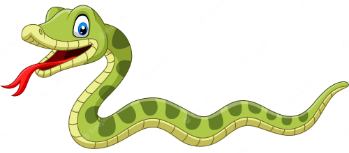 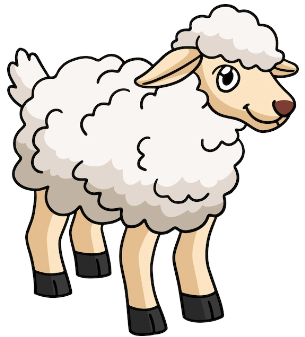 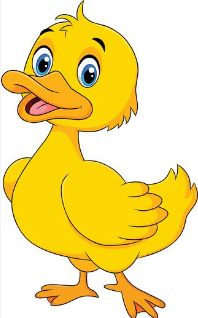 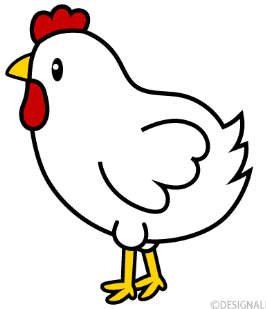 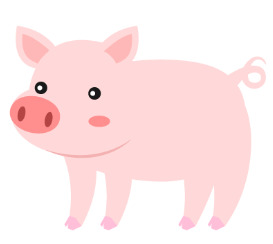 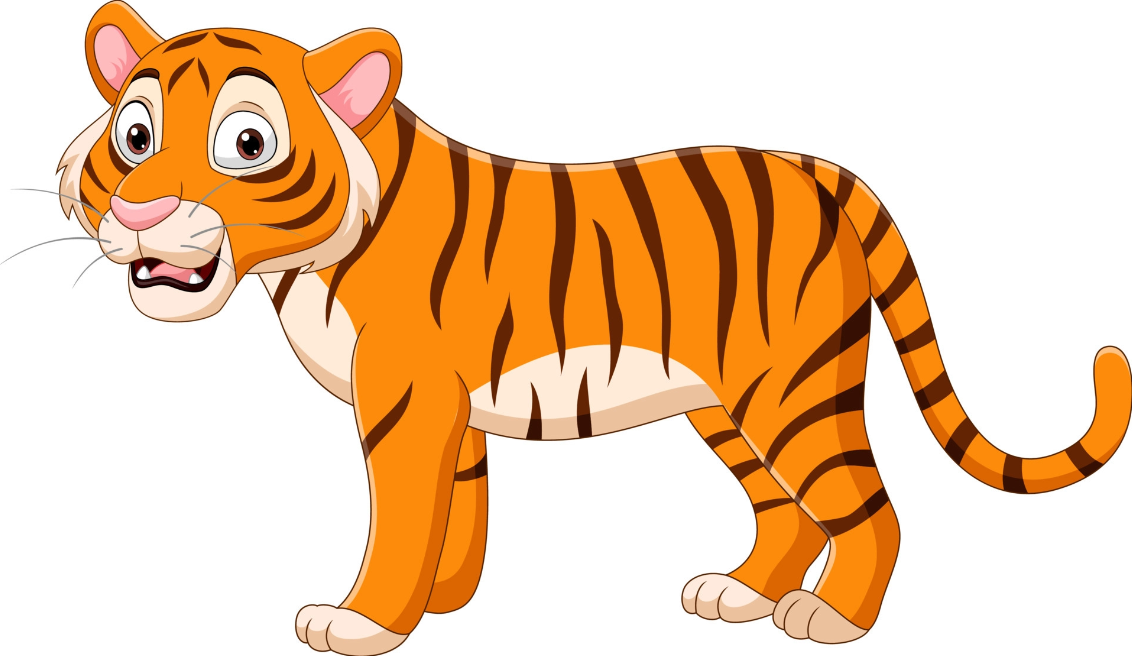